Hash Tables:
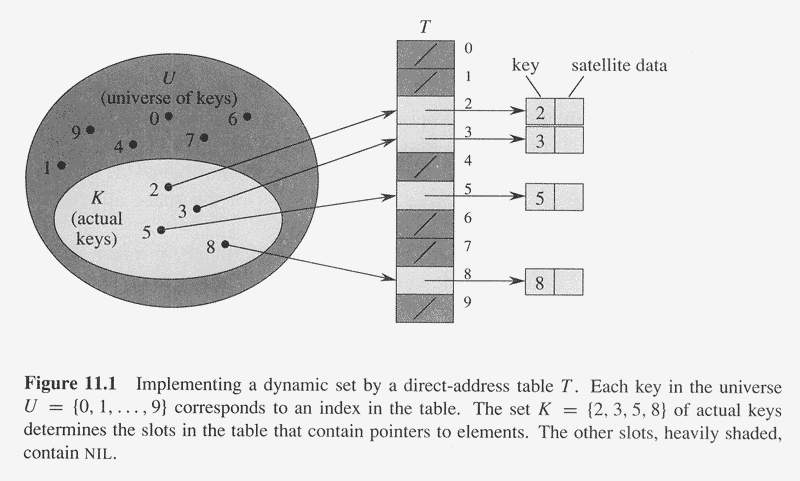 Copyright © The McGraw-Hill Companies, Inc. Permission required for reproduction or display.
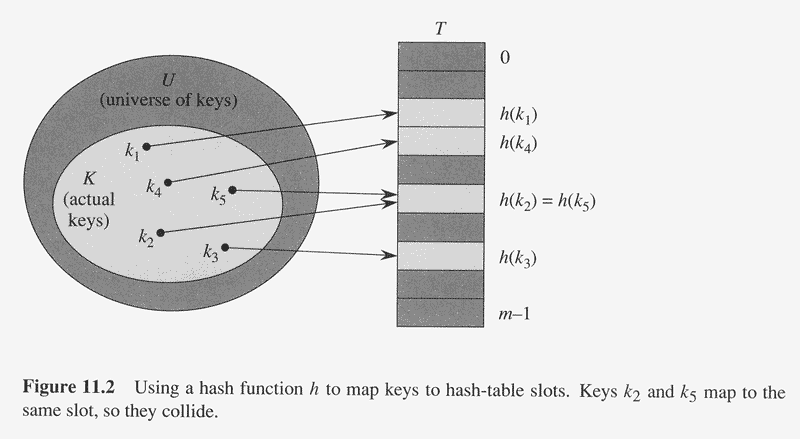 Copyright © The McGraw-Hill Companies, Inc. Permission required for reproduction or display.
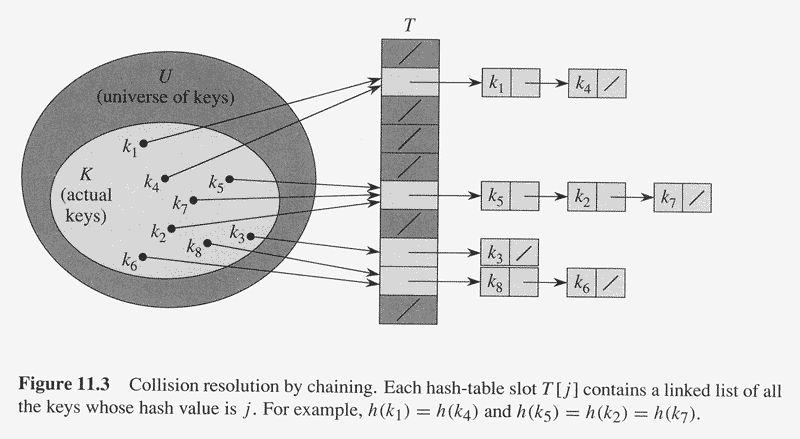 Analysis of hashing with chaining:
Given a hash table with m slots and n keys, define load factor = n/m : average number of keys per slot.

Assume each key is equally likely to be hashed into any slot:  simple uniform hashing (SUH).
Thm: In a hash table in which collisions are resolved by chaining, an unsuccessful search takes expected time  Θ(1+ ) under SUH.
Proof:
Under the assumption of SUH, any un-stored key is equally likely to hash to any of the m slots.
The expected time to search unsuccessfully for a key k is the expected time to search to the end of list T[h(k)], which is exactly .
Thus, the total time required is Θ(1+ ).      □
Thm: In a hash table in which collisions are resolved by chaining, a successful search takes time  Θ(1+ ), on the average under SUH.
Proof:
Let the element being searched for equally likely to be any of the n elements stored in the table.
The expected time to search successfully for a key.




Elements before x in the list were inserted after x was inserted.
We want to find the expected number of elements added to x’s list after x was added to the list.
....
x
....
Let xi denote the ith element into the table, for i =1 to n, and let ki=key[xi].
Define Xij = I{ h(ki)=h(kj) }.   Under SUH, we have Pr{ h(ki)=h(kj) } = 1/m = E[Xij ].
Copyright © The McGraw-Hill Companies, Inc. Permission required for reproduction or display.
The multiplication method:
0<A<1
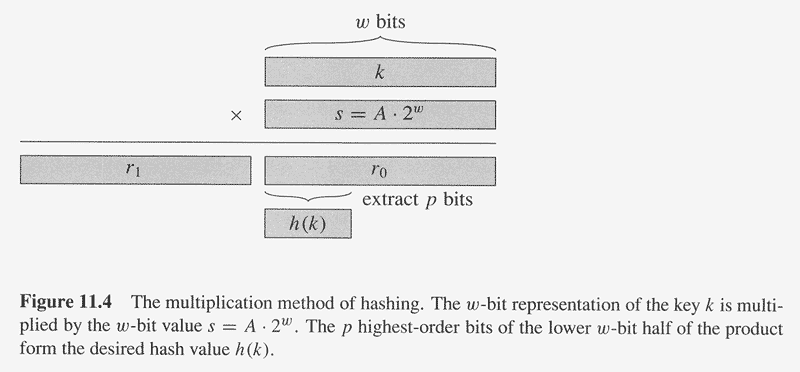 Universal Hashing
H={ h: U→{0,…,m-1} }, which is a finite collection of hash functions.
H is called “universal” if for each pair of distinct keys  k,    ∈ U, the number of hash functions h∈H for which h(k)=h(   ) is at most |H|/m
Define ni = the length of list T[i]
Thm: suppose h is randomly selected from H, using chaining to resolve collisions. If k is not in the table, then E[nh(k)] ≤ α. If k is in the table, then E[nh(k)] ≤ 1+α
Proof:
For each pair k and    of distinct keys, define  Xk   =I{h(k)=h(  )}.
By definition, Prh{h(k)=h(  )} ≤ 1/m, and so E[Xk  ] ≤ 1/m.
Define Yk to be the number of keys other than k that hash to the same slot as k, so that
If  k∈T, then because k appears in T[h(k)] and the count Yk does not include k, we have nh(k) = Yk + 1and
Designing a universal class of hash functions:
                                       p:prime

For any         and         , define 
                                      
                                          , ha,b:Zp→Zm
Theorem:
Hp,m is universal.

Pf:   Let k,   be two distinct keys in Zp.
Given ha,b, Let r=(ak+b) mod p , and
                     s=(a  +b) mod p.
Then r-s≡a(k-  ) mod p
For any ha,b∈Hp,m, distinct inputs k and   map to distinct r and s modulo p.
Each possible p(p-1) choices for the pair (a,b) with a≠0 yields a different resulting pair (r,s) with r≠s, since we can solve for a and b given r and s:
    a=((r-s)((k-  )-1 mod p)) mod p
    b=(r-ak) mod p
There are p(p-1) possible pairs (r,s) with r≠s, there is a 1-1 correspondence between pairs (a,b) with a≠0 and (r,s), r≠s.
For any given pair of inputs k and   , if we pick (a,b) uniformly at random from   
             , the resulting pair (r,s) is equally likely to be any pair of distinct values modulo p.
Pr[ k and    collide]=Prr,s[r≡s mod m]
Given r, the number of s such that s≠r and s≡r (mod m) is at most
     ⌈p/m⌉-1≤((p+m-1)/m)-1
                   =(p-1)/m
             ∵ s, s+m, s+2m,…., ≤p
Thus, 
    Prr,s[r≡s mod m] ≤((p-1)/m)/(p-1)
    =1/m
Therefore, for any pair of distinct 
k,  ∈Zp, 
Pr[ha,b(k)=ha,b(  )] ≤1/m,
so that Hp,m is universal.
Open addressing:
There is no list and no element stored outside the table.
Advantage: avoid pointers, potentially yield fewer collisions and faster retrieval.
For every k, the probe sequence 

	   is a permutation of                .
Deletion from an open-address hash table is difficult.
Thus chaining is more common when keys must be deleted.
Copyright © The McGraw-Hill Companies, Inc. Permission required for reproduction or display.
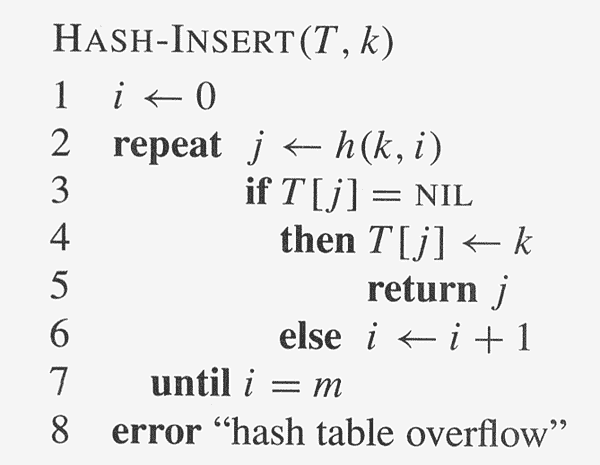 Copyright © The McGraw-Hill Companies, Inc. Permission required for reproduction or display.
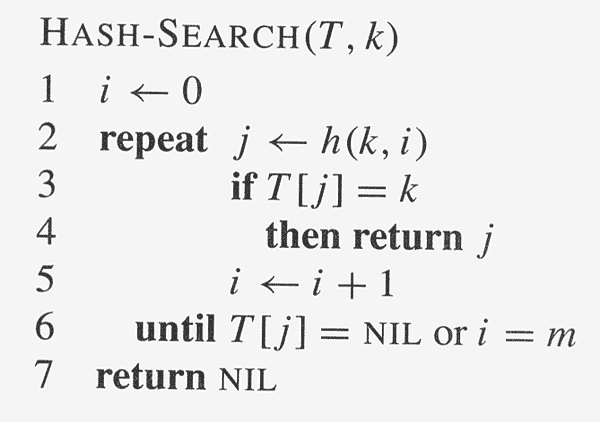 Linear probing:
                                 ~ an ordinary hash function (auxiliary hash function).
                                .
Quadratic probing:
                                                     ,where h’ is an auxiliary hash function, c1 and c2≠0 and are constants.
Double hashing:
                                                   ,where h1 and h2 are auxiliary hash functions.
                probe sequences; Linear and Quadratic have          probe sequences.
Copyright © The McGraw-Hill Companies, Inc. Permission required for reproduction or display.
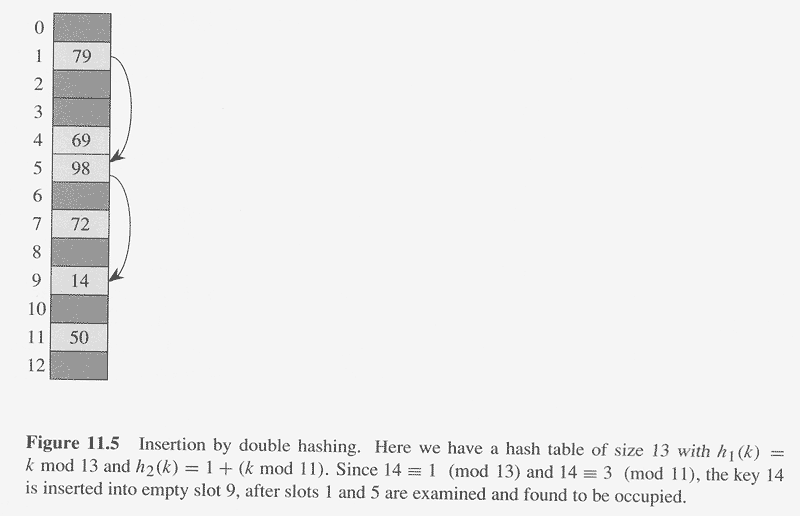 Analysis of open-addressing hashing
				   : load factor, 
	with n elements and m slots.
Thm:
	Given an open-address hash table with load factor                        , the expected number of probes in an unsuccessful search is at most                 , assuming uniform hashing.
Pf:
Define the r.v. X to be the number of probes made in an unsuccessful search.
Define Ai: the event there is an ith probe and it is to an occupied slot.
Event                                  .
The prob. that there is a jth probe and it is to an occupied slot, given that the first j-1 probes were to occupied slots is   (n-j+1)/(m-j+1). Why?
∵n<m, (n-j)/(m-j) ≤ n/m   for all 0 ≤ j<m.
Cor: Inserting an element into an open-addressing hash table with load factor α requires at most 1/(1- α) probes on average, assuming uniform hashing.
Thm: Given an open-address hash table with load factor α<1, the expected number of probes in a successful search is at most              , assuming uniform hashing and that each key in the table is equally likely to be searched for.
Pf: Suppose we search for a key k.
     If k was the (i+1)st key inserted into the hash table, the expected number of probes made in a search for k is at most 
       1/(1-i/m)=m/(m-i).
Averaging over all n keys in the hash table gives us the average number of probes in a successful search:
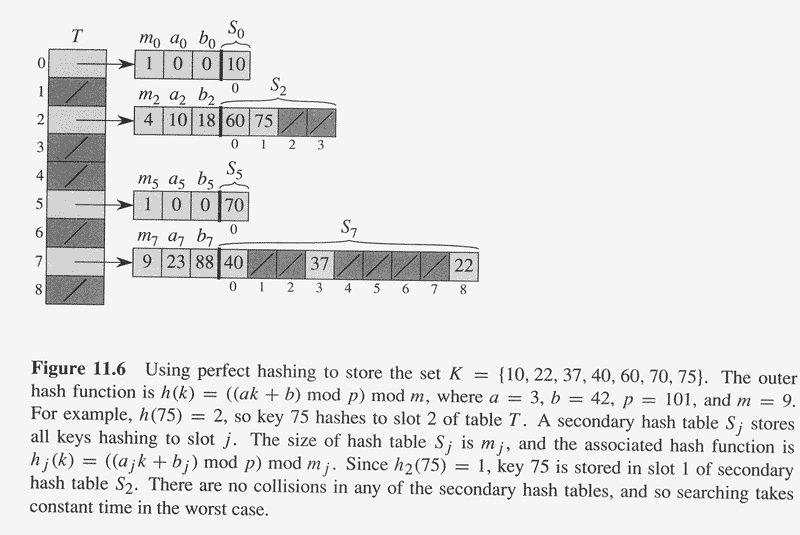 Perfect Hashing:
Perfect hashing :good for when the keys are static; i.e. , once stored, the keys never change, e.g. CD-ROM, the set of reserved word in programming language.
Thm :If we store n keys in a hash table of size m=n2 using a hash function h randomly chosen from a universal class of hash functions, then the probability of there being any collisions < ½ .
Proof:Let h be chosen from an universal family. Then each pair collides with probability 1/m , and there are      pairs of keys.Let X be a r.v. that counts the number of collisions. When m=n2,
Thm: If we store n keys in a hash table of size m=n using a hash function h randomly chosen from universal class of hash functions, then                            , where nj is the number of keys hashing to slot j.
Pf:
It is clear for any nonnegative integer a,
total number of collisions
Cor: If store n keys in a hash table of size m=n using a hash function h randomly chosen from a universal class of hash functions and we set the size of each secondary hash table to mj=nj2 for j=0,…,m-1, then the expected amount of storage required for all secondary hash tables in a perfect hashing scheme is < 2n.
Cor: Same as the above,       Pr{total storage  4n} < 1/2
Pf:
By Markov’s inequality, Pr{ X  t }  E[X]/t.